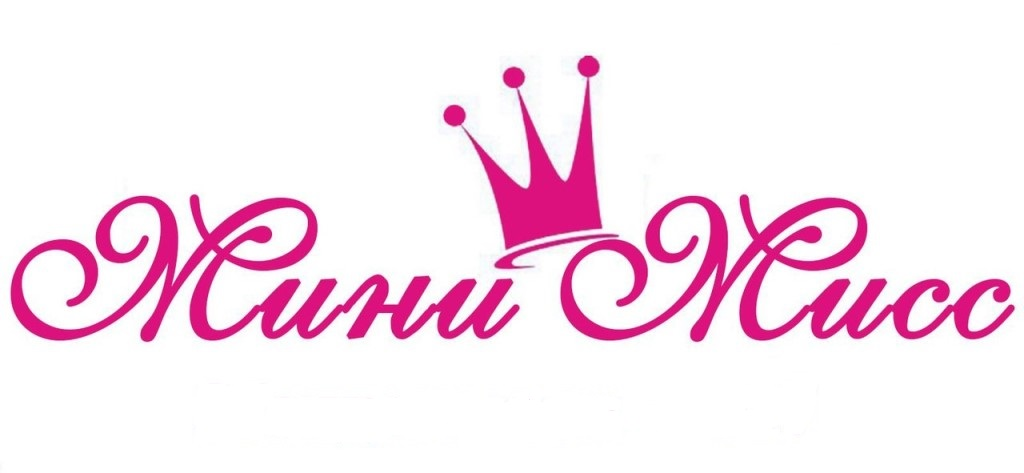 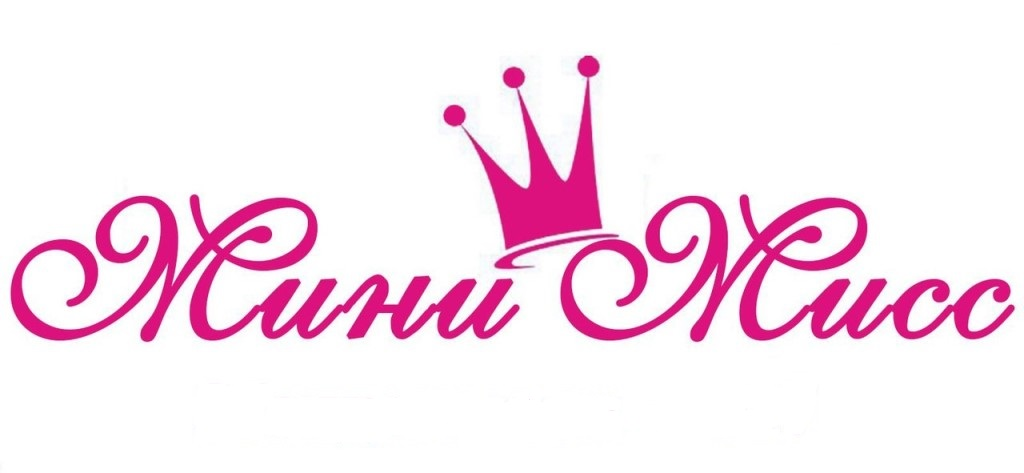 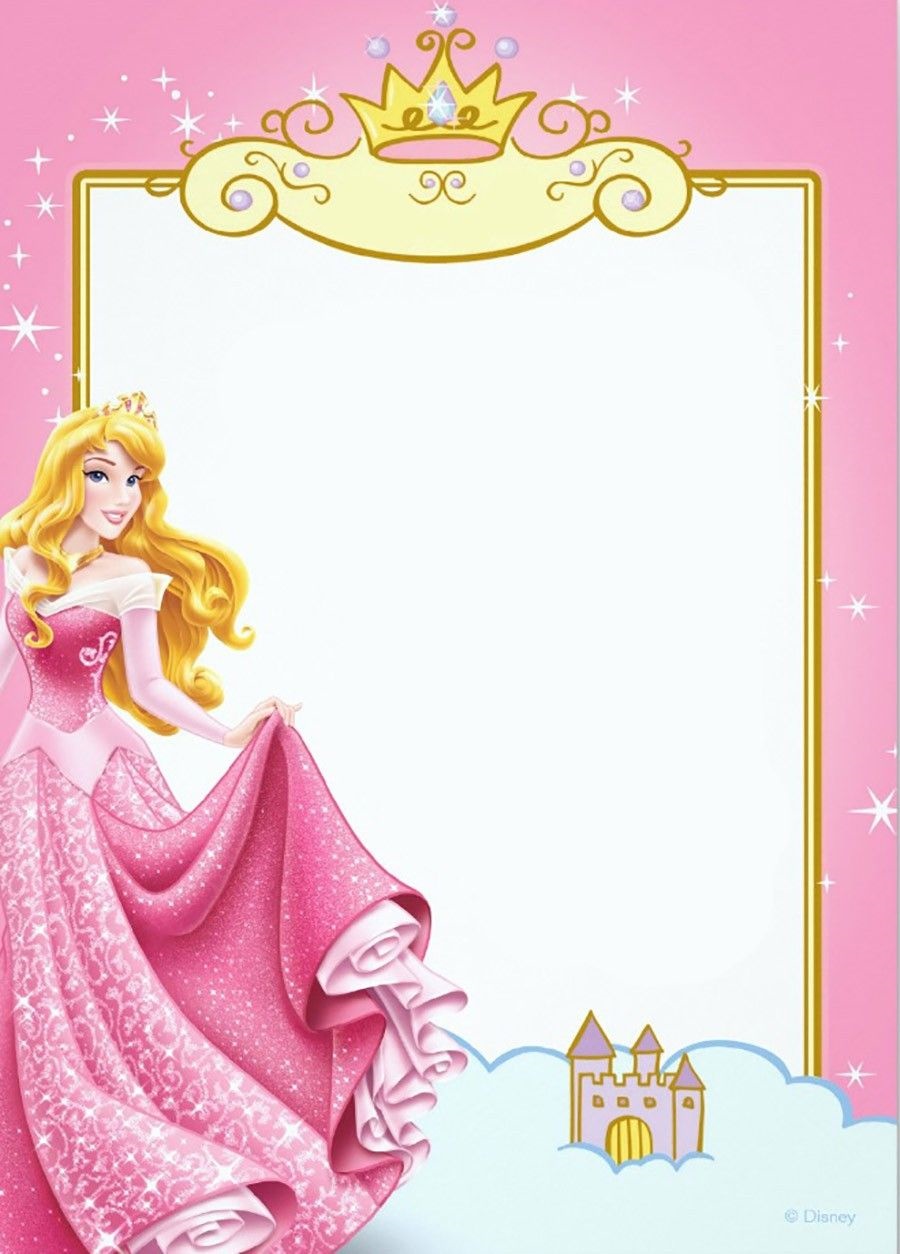 2023
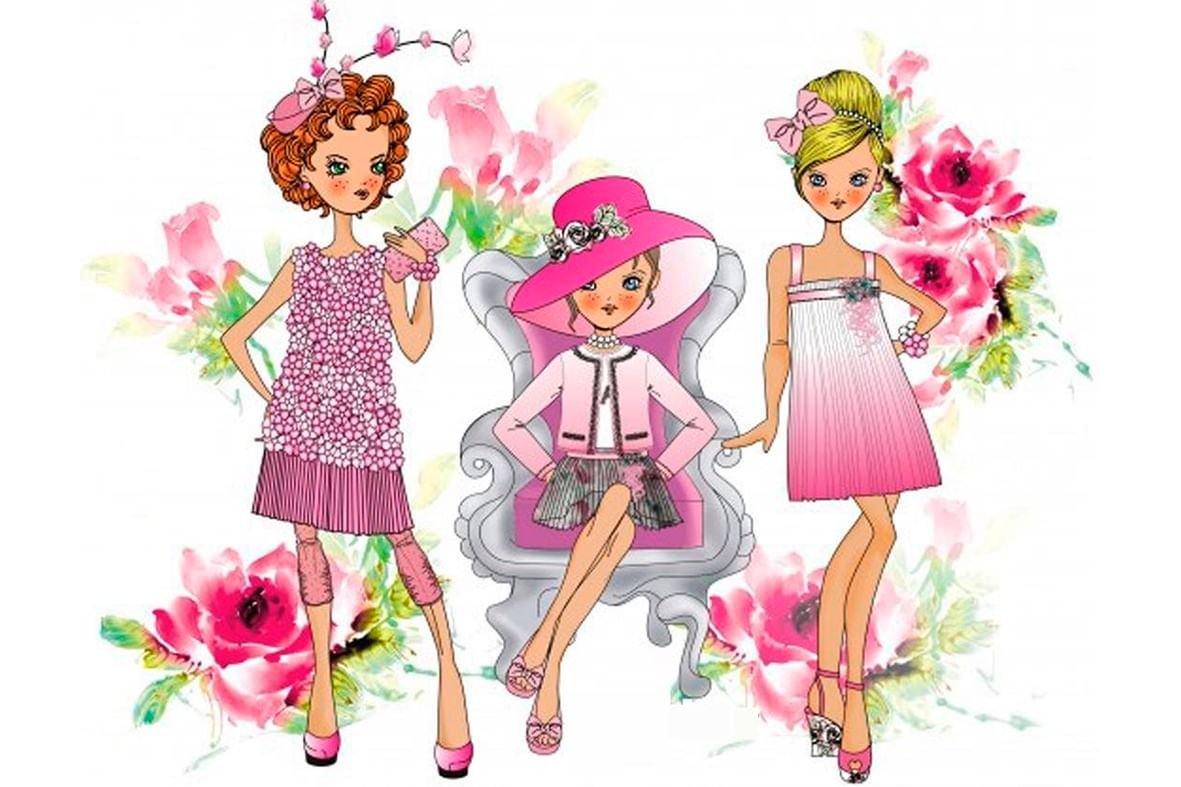 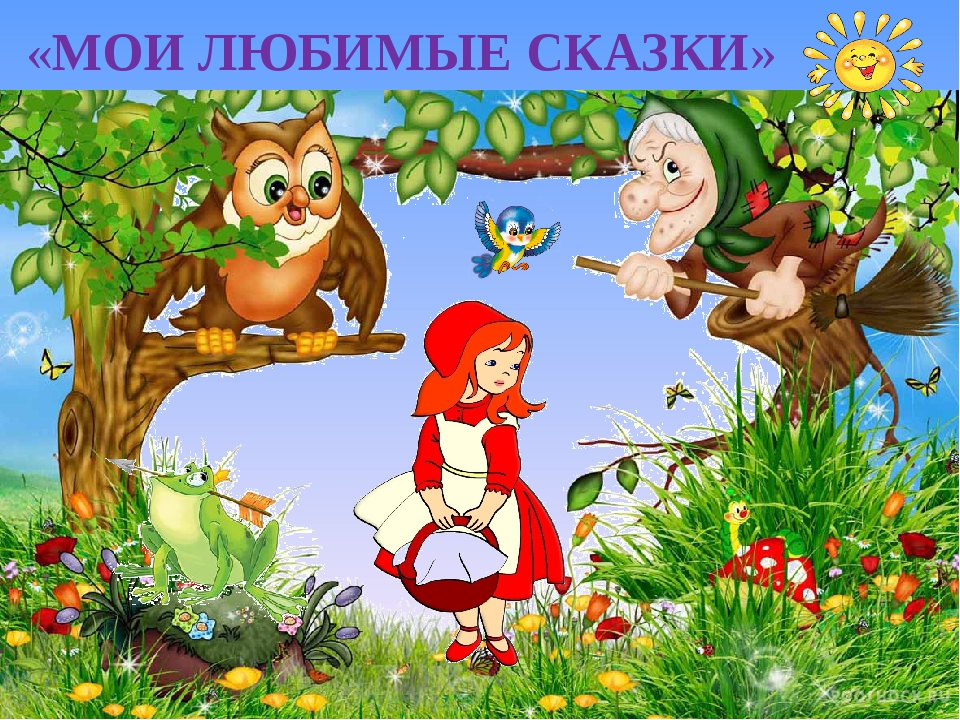 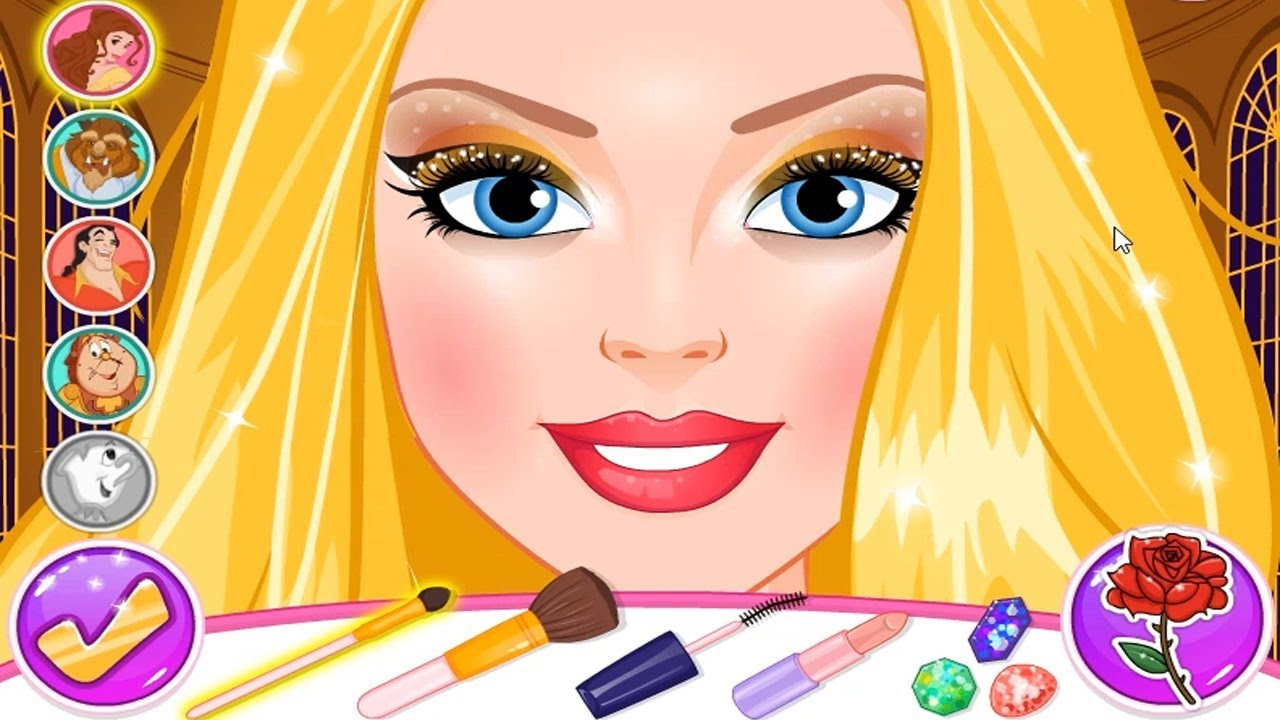 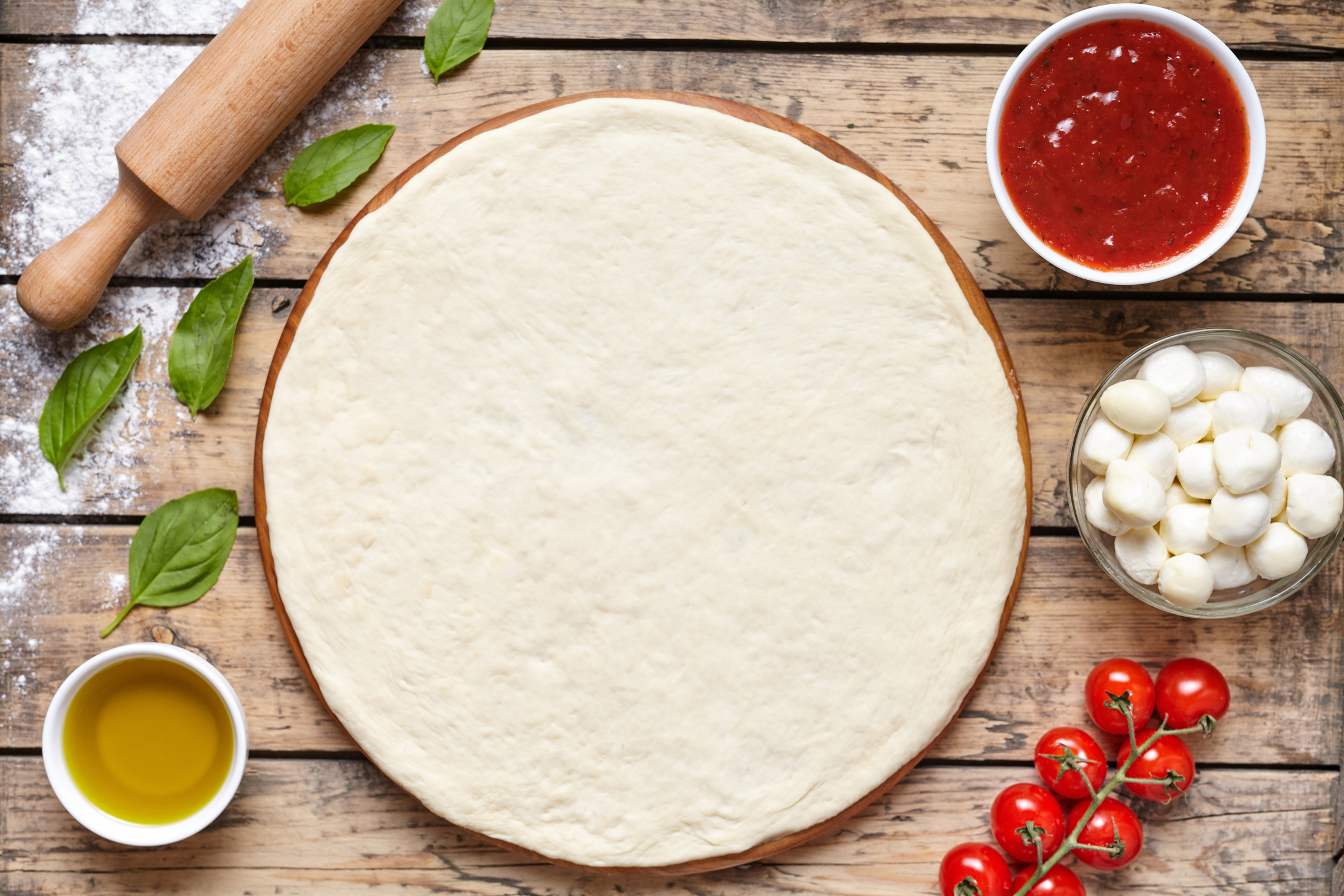 Испеки пиццу
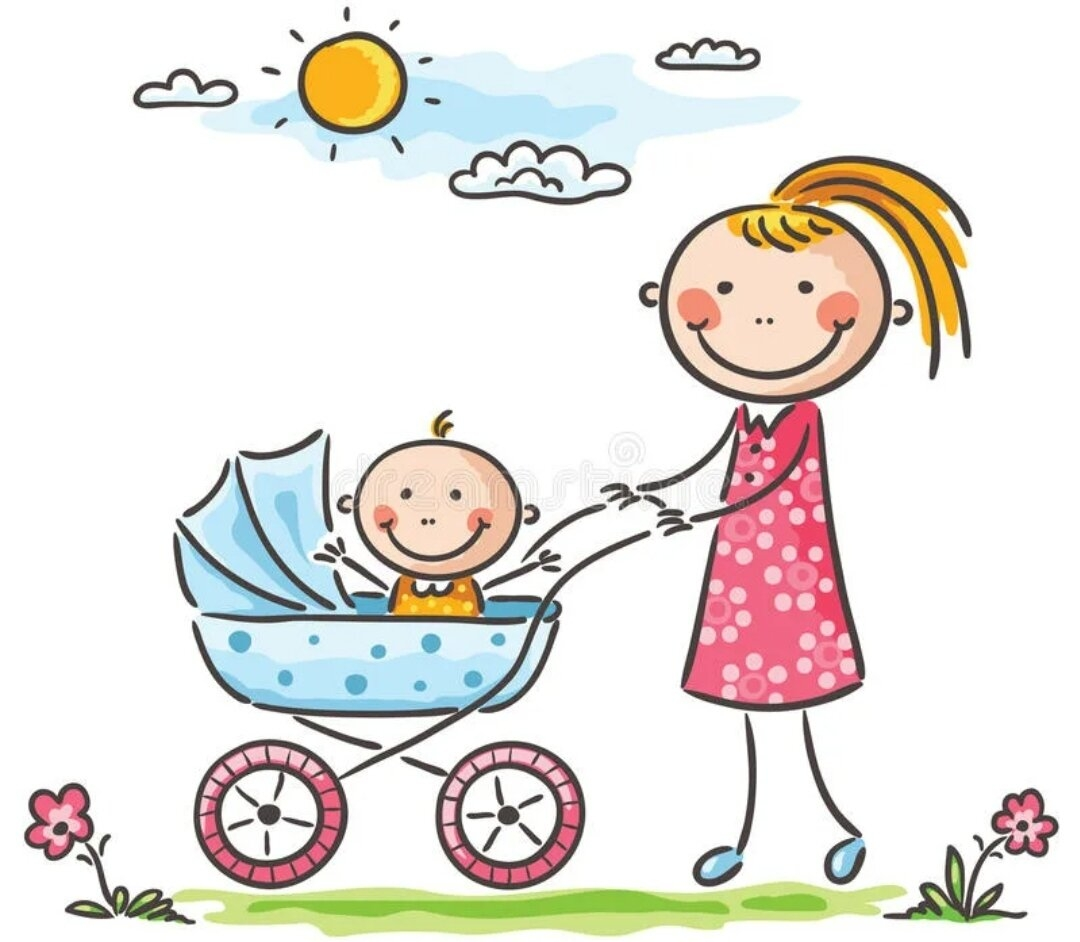 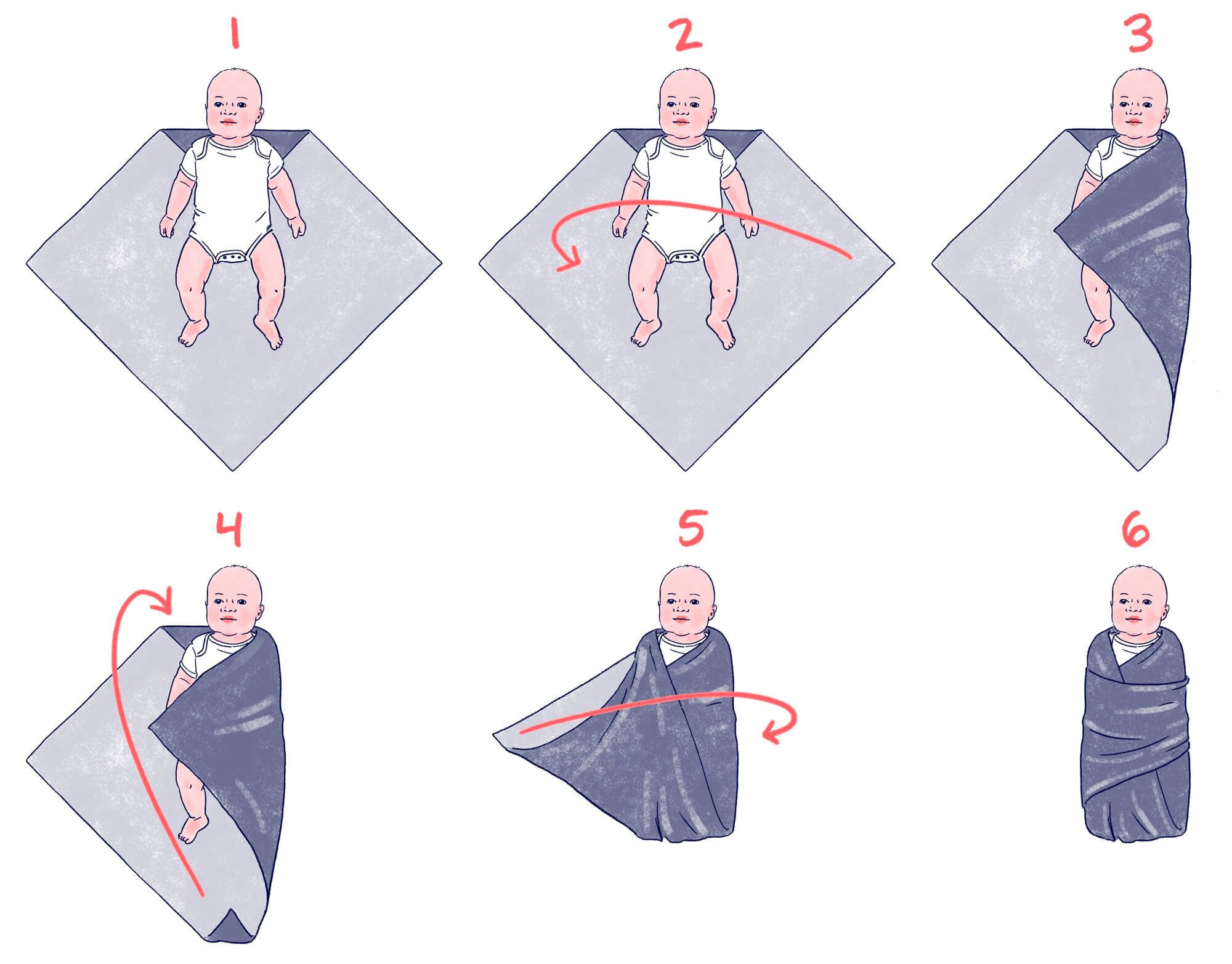 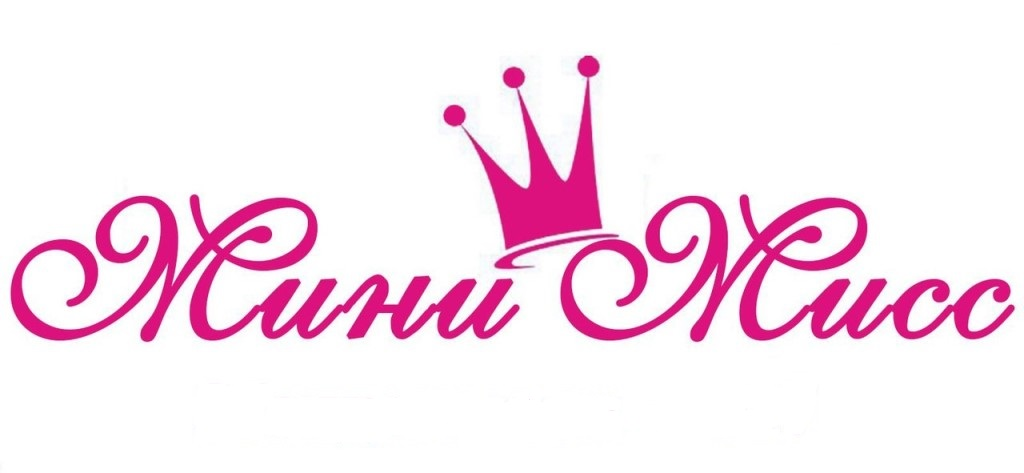 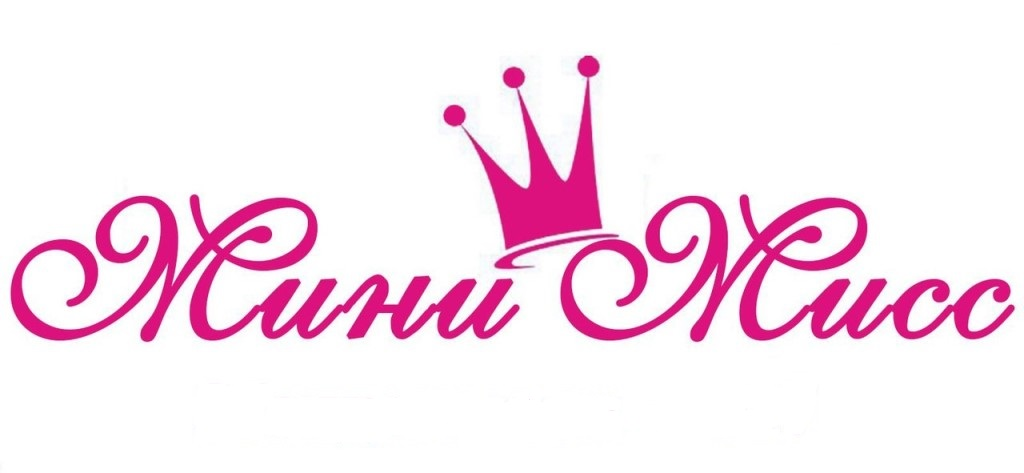 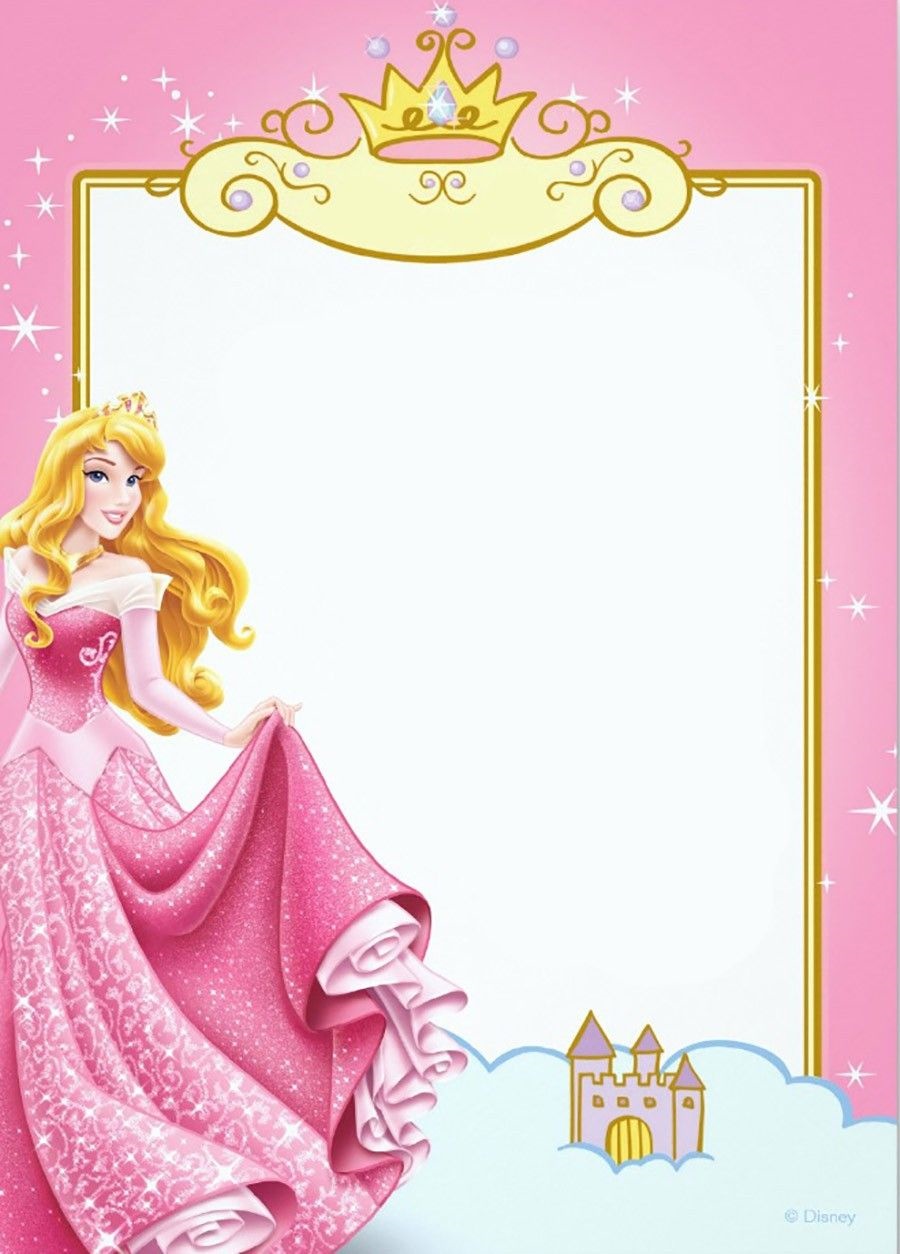 2023